Интернет-ресурсы в 
         преподавании изо
Составила 
Батыр Л.В.
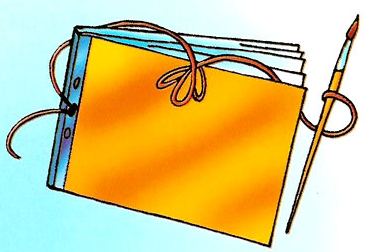 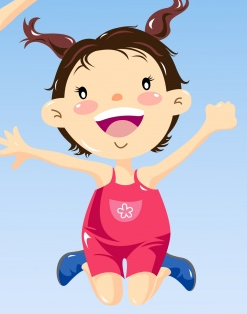 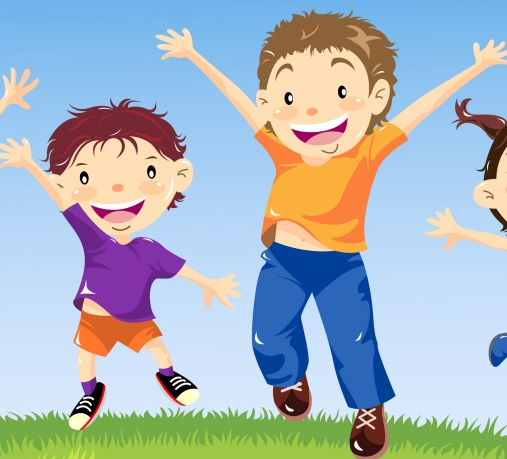 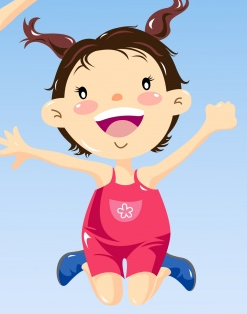 Новые информационные технологии 
прочно вошли в современную жизнь
. Среди них первое место принадлежит Интернету, который содержит неисчерпаемые ресурсы, которые могут использоваться в различных областях знаний, в том числе, на уроках изобразительного искусства.
Цель работы - подбор Интернет ресурсов по методике преподавания изобразительного 
искусства.
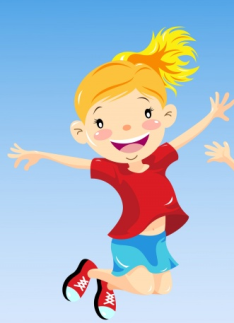 Интернет представляет собой универсальную   с   систему накопления знаний. Чем больше знаний и наблюдений у человека, тем больше у него возможностей воображения
Исследования показывают, что большинство детей сейчас - визуалы, т.е. они воспринимают информацию визуально, что связано с преобладающим типом массовой культуры. Интернет как информационно-визуальная система может стать источником обучения для школьников.
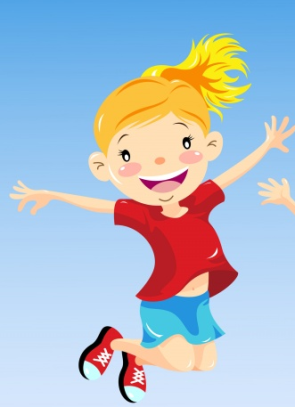 Обзор Интернет-ресурсов для учителей ИЗО
Освоение школьниками основ живописи (живописные материалы и техники) на уроках изобразительного искусства будет эффективным при соблюдении следующих условий:
1.рассмотрение процесса освоения живописных материалов и техник как части целостного
 процесса художественно-эстетического образования школьников;
2.использование форм, методов, приемов, соответствующих возрастным особенностям школьников;
3.включение в процесс освоения живописи разнообразных дидактических игр, упражнений, творческих заданий.
Использование Интернет-ресурсов способствует оптимизации учебных программ, выработке
 новых методик преподавания.
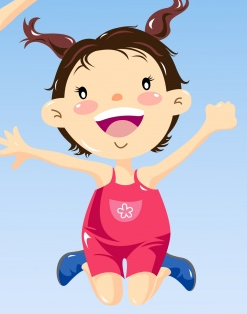 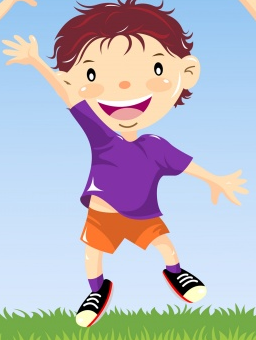 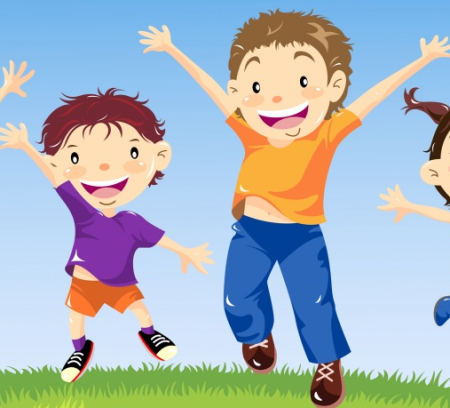 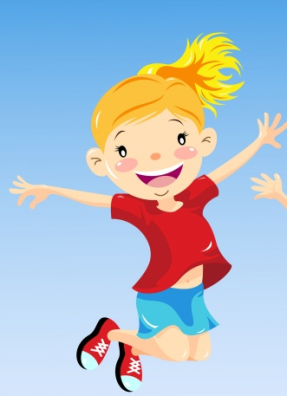 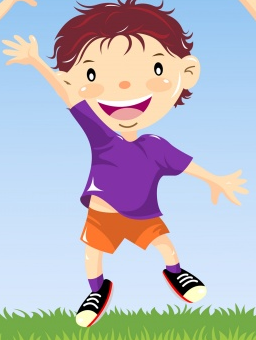 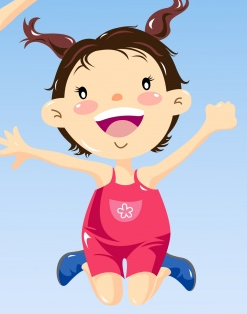 В настоящее время Интернет содержит много полезной информации, которая может быть применена учителями изобразительного искусства. Это информация о методиках преподавания, обмене опытом и ресурсы, содержащие визуальную информацию о шедеврах мировой живописи а также сайты, которые содержат обучающие программы. Интернет-ресурсы могут использоваться как учителем (сайты методического направления), так и учащимися на уроках ИЗО (интерактивные обучающие программы
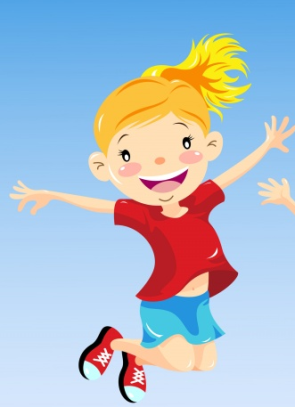 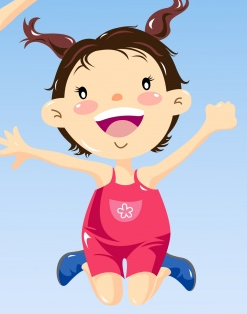 Ниже приведена небольшая классификация Интернет-ресурсов.
1.Сайты официальных учреждений
Федеральный портал «Российское образование». http://www.edu.ru/
Российский общеобразовательный портал Министерства образования
РФ http://school.edu.ru/
Портал «Информика» - Федеральная целевая программа «Развитие единой образовательной информационной среды (2001-2005 годы)»
http://www.informika.ru/text/index.html
Московский комитет образования http://www.educom.ru/
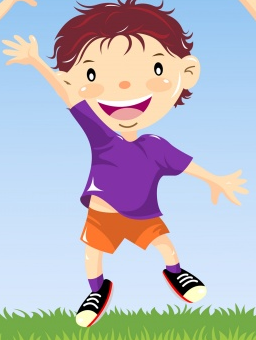 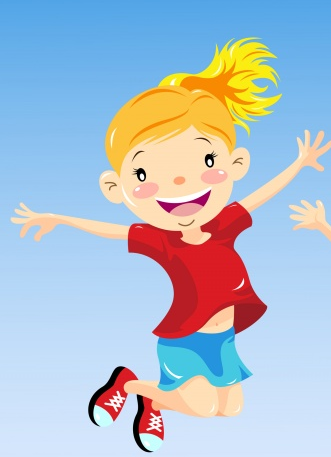 2.Сайты научно-исследовательских институтов по проблемам художественного образования и высших учебных заведений по подготовке учителей изобразительного искусства
НИИ художественного образования РАО http://art-education.ioso.ru/
НИИ общего и среднего образования РАО
http://www.art.ioso.ru/index.php/
Московский педагогический государственный университет (художественно-графический факультет) http://www.mpgu.ru/18.shtml
Ярославский институт развития образования. Раздел искусство (МХК, изо) http://www.iro.yar.ru/
Московский институт открытого образования http://www.mioo.ru/
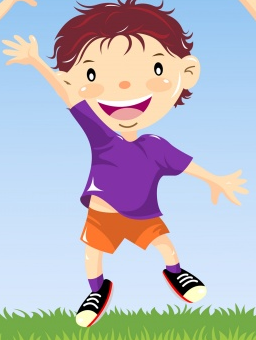 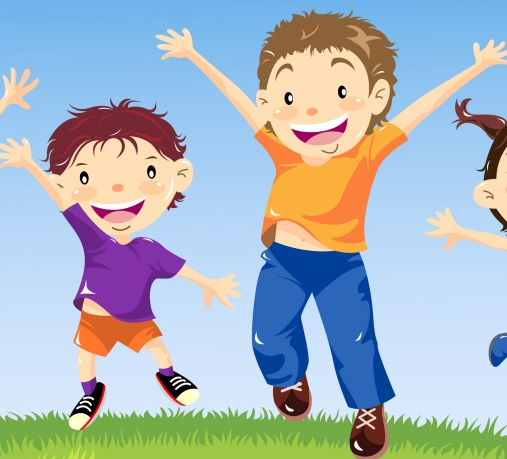 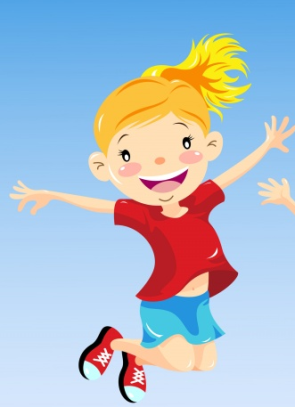 3.Методические объединения и образовательные каталоги
Сетевое объединение методистов «СОМ» http://som.fio.ru/
Сайт содержит богатое собрание статей по методикам преподавания изобразительного искусства, конспекты практических занятий.
«Учитель.ru». Педагогическая мастерская, конкурсы, виртуальный педсовет и др http://teacher.fio.ru/
Каталог ссылок на портале «Все образование» http://catalog.alledu.ru/
Конкурс «Учитель года России». Учительская копилка
http://www.teacheryear.ru/
4.Профессиональное общение
Еженедельный педсовет http://school-sector.relarn.ru/
Ежегодный Августовский педсовет. Секция учителей общественных дисциплин, "Искусство" http://pedsovet.alledu.ru/
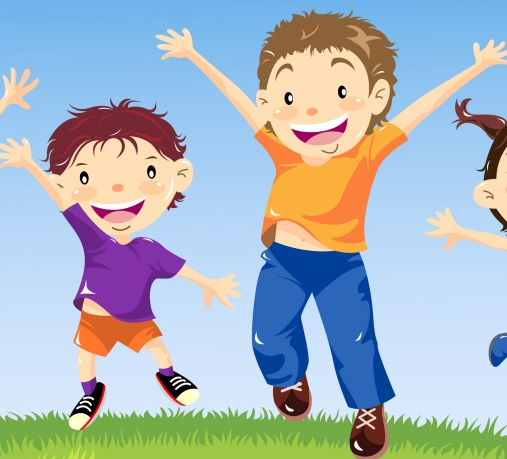 5.Персональные сайты по вопросам преподавания изобразительного искусства, статьи, уроки
Симметрия в искусстве http://irinmorozova.narod.ru/
Творчество детей в школе. Рисунки учащихся Московских школ http://schools.keldysh.ru/kaleydoskop/
Программа предмета в системе обучения в художественной
 школе. Двухгодичный курс для 10-11 классов.
http://www.tl.ru/~gimn13/docs/izobraz/kompoz.htm
План - конспект открытого урока по русской деревянной архитектуре (7 класс). Тема четверти «Истоки русской национальной архитектуры». Тема урока «Конструкции и декор русских деревянных теремов».
http://www.iro.yar.ru:8101/resource/comp/teayear/uch99/anoshk/tema1.htm
Музей «Детская картинная галерея» г. Самары.
http://www.ssu.samara.ru/~chgal/
Совместный проект гимназии N1529 и школы N127, г. Москва. Отдельные темы курса истории мировой художественной культуры.
http://schools.techno.ru/sch1529/mxk/mxk.htm
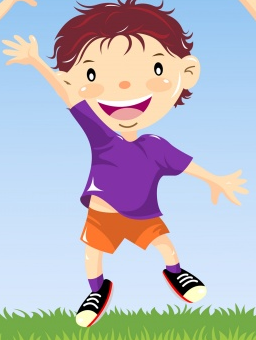 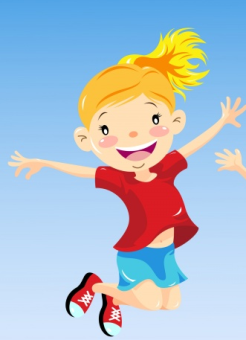 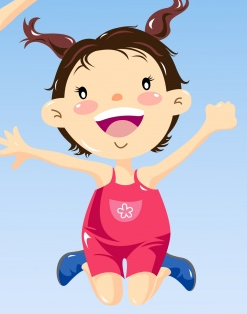 6.Музеи, галереи и художественные каталоги
Каталог Музеи России http://www.museum.ru/ 
Ресурс содержит информацию о музеях России со ссылками на их официальные сайты.
Эрмитаж http://www.hermitage.ru/
Почти за два с половиной столетия в Эрмитаже собрана одна из крупнейших коллекций, насчитывающая около трех миллионов произведений искусства и памятников мировой культуры, начиная с каменного века и до нашего столетия. Сегодня, при помощи современных технологий, музей создает свой цифровой автопортрет, который смогут увидеть во всем мире.
Сайт Эрмитажа - самый полный и богатый ресурс среди художественных музеев России. Ресурс содержит информацию о проектах и выставках Эрмитажа, работе детского отдела. На сайте можно совершить виртуальную экскурсию по залам Эрмитажа с комментарием по каждому залу.
Русский музей http://www.rusmuseum.ru/
Ресурс содержит информацию о постоянной экспозиции Русского музея, выставках, информацию о шедеврах из собрания Русского музея. К сожалению, тут нет виртуальной экскурсии как на сайте Эрмитажа
Музей им. Пушкина http://www.museum.ru/gmii/
Ресурс содержит информацию о музее, краткий перечень наиболее выдающихся экспонатов.
Государственный исторический музей http://www.shm.ru/
Третьяковская галерея http://www.tretyakov.ru/
Ресурс содержит информацию о музее и наиболее выдающихся экспонатах, статью об основателе музея, русской живописи девятнадцатого века.
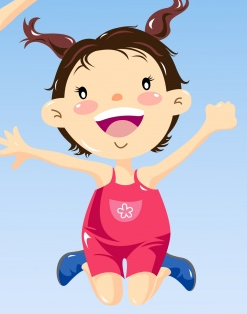 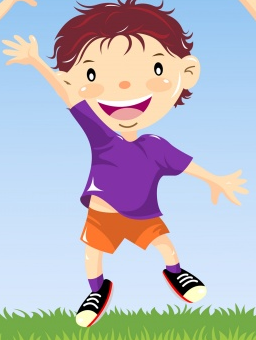 Галерея визуального искусства http://www.artni.ru/
Галерея русских художников 20 века http://www.artline.ru/
Музей Архитектуры им. Щусева А.В. http://www.muar.ru/
Международный Центр-Музей имени Рериха Н.К.
http://roerich-museum.ru/
Культура и искусство Древнего Египта http://www.kemet.ru/
Русская культура http://www.russianculture.ru/
Ресурс содержит информацию о современных тенденциях в культуре, в том числе, и художественной и о прошлом.
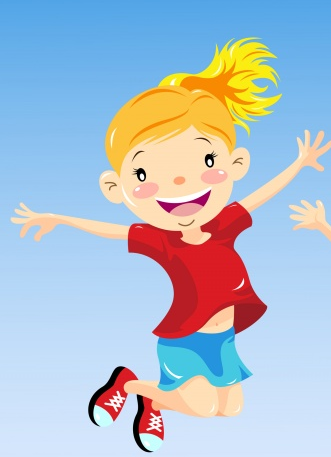 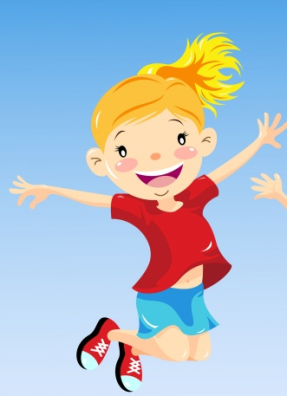 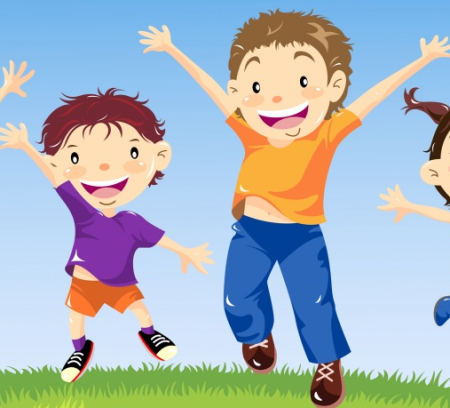 7.Средства массовой информации по проблемам общего и художественного образования
«Учительская газета» http://www.ug.ru
«Первое сентября» http://www.1september.ru
8.Сайты издательств
Электронный каталог учебных изданий http://www.ndce.ru/
Издательство Просвещение. «Интернетклуб» для учителей и методистов http://www.prosv.ru/
Гуманитарный издательский центр Владос http://www.vlados.ru/
Книжная лавка Университета РАО http://www.urao.mags.ru/
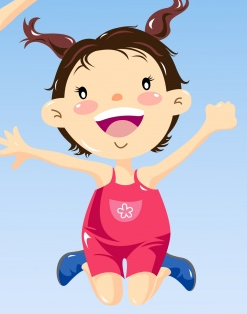 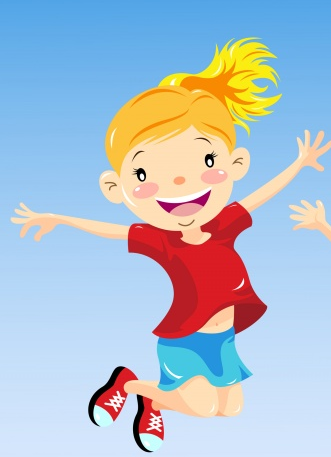 9.Картинки и анимация по темам
http://www.jenova.narod.ru/
http://clipart-gallery.de/
http://gifchik.boom.ru/
Заставки для фона http://www.back-ground.narod.ru
Помощь в создании сайта http://www.jenova.narod.ru
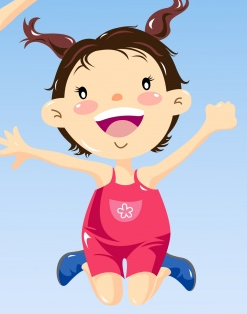 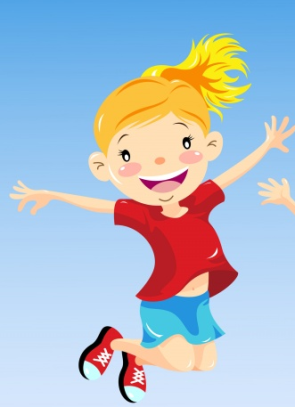 10 информация об утвержденных программах по преподаванию изобразительного искусства Интересный ресурс представляет сайт http://som.fio.ru/Resources/Moreva
Сайт ведет к.п.н., с большим опытом работы в школе. Здесь содержится, в частности информация об утвержденных программах по преподаванию изобразительного искусства.
Сайт содержит информацию о программах по обучению ИЗО. Автор не дает оценок программам, поскольку все они преследуют разные цели.
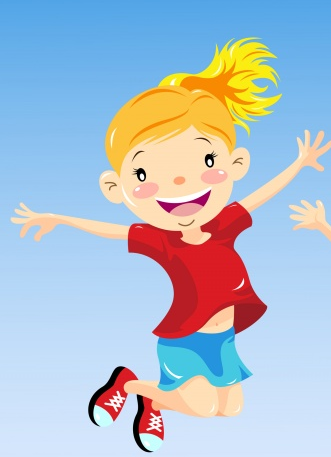 Заключение
В общеобразовательных учреждениях необходимо создавать условия для развития творческой личности -- за достаточно короткий период обучения педагог передает свои знания и творческий опыт. Визуальность Интернета помогает оптимизировать этот процесс.
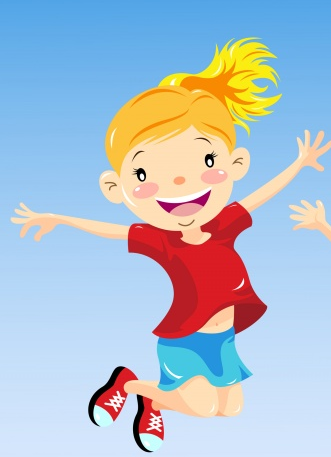 В современном обществе наиболее востребованы и успешны люди с активной жизненной позицией, мыслящие, анализирующие, способные самосовершенствоваться, осваивать новые технологии и самоопределятся в меняющемся обществе. Поэтому образовательные концепции и программы должны не только осуществлять задачу передачи традиций, культуры и накопленного опыта, знаний, умений и навыков, но и ставить перед собой цели развития мыслящей, рефлексирующей личности.
Использование Интернет-ресурсов является необходимым для реализации этой цели.
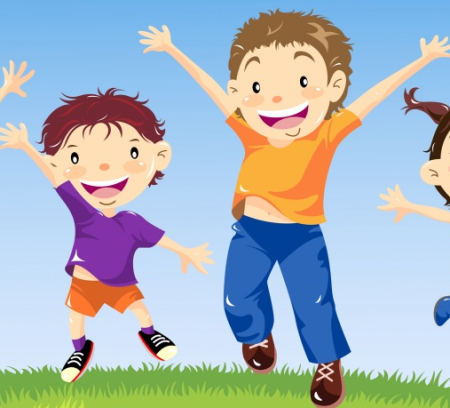 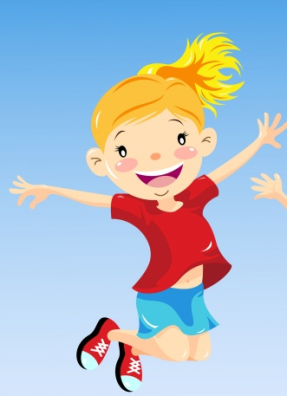 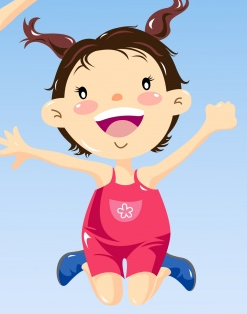